A
KHỞI ĐỘNG
2cm
Bài 1: Cho hình 1. Tính độ dài x trong hình.
(1 Hs lên bảng làm)
N
6cm
M
3cm
Bài 2: trắc nghiệm nhanh (Hình 2).
1. Hãy chọn câu sai. Cho hình vẽ với AB < AC
x
C
B
A
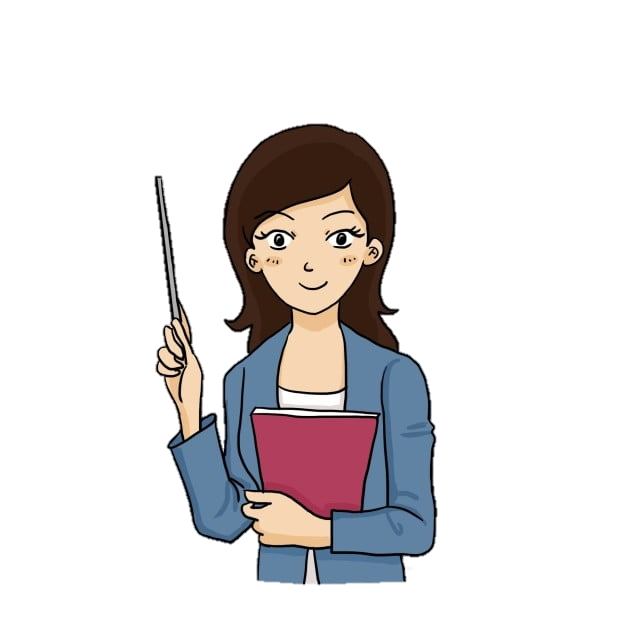 E
D
2. Trong đó DE//BC, AD=12, DB=18,CE=30, Độ dài AC bằng:
D. 45
B
C. 50
C
A. 20
(Hs làm ra bảng con)
Trong bức ảnh ở Hình 46, các tam giác được tạo dựng vời hình dạng có giống nhau không? Kích thước như thế nào?
Tam giác trong Hình 46 gợi nên những tam giác có mối liên hệ gì?
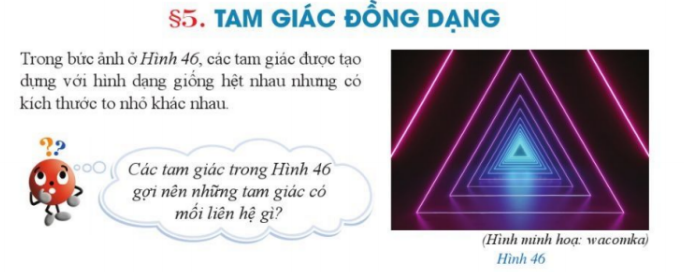 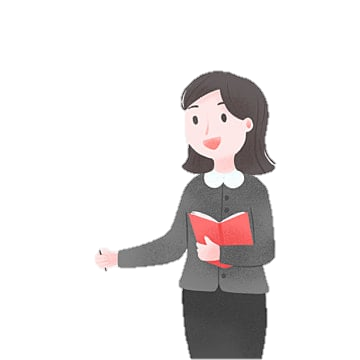 01
02
03
04
TIẾT 115 - §5
 TAM GIÁC ĐỒNG DẠNG
I. ĐỊNH NGHĨA
§5.
TAM GIÁC 
ĐỒNG DẠNG
II. TÍNH CHẤT
BÀI TẬP TRẮC NGHIỆM
BÀI TẬP TỰ LUẬN
01
02
03
I. ĐỊNH NGHĨA
§5.
TAM GIÁC 
ĐỒNG DẠNG
II. TÍNH CHẤT
BÀI TẬP TRẮC NGHIỆM
CÂU 1
Cho ABC đồng dạng với A’B’C’.
Hãy chọn phát biểu sai:
A
B
C
D
CÂU 2
Cho ABC đồng dạng với A’B’C’.
Hãy chọn phát biểu sai:
A
B
C
D
CÂU 3
Cho ABC đồng dạng với MNP theo tỉ số k thì MNP đồng dạng với ABC theo tỉ số :
A
B
k2
C
D
CÂU 4
Cho ABC đồng dạng với MNP theo tỉ số 2 thì MNP đồng dạng với ABC theo tỉ số :
A
B
C
D
CÂU 5
Hãy chọn câu sai
A
Hai tam giác bằng nhau thì đồng dạng
B
Hai tam giác đều luôn đồng dạng với nhau
Hai  tam giác đồng dạng là hai tam giác có tất cả các cặp góc tương ứng bằng nhau và các cặp cạnh tương ứng tỉ lệ
C
Hai tam giác vuông luôn đồng dạng với nhau
D
CÂU 6
Hãy chọn câu đúng
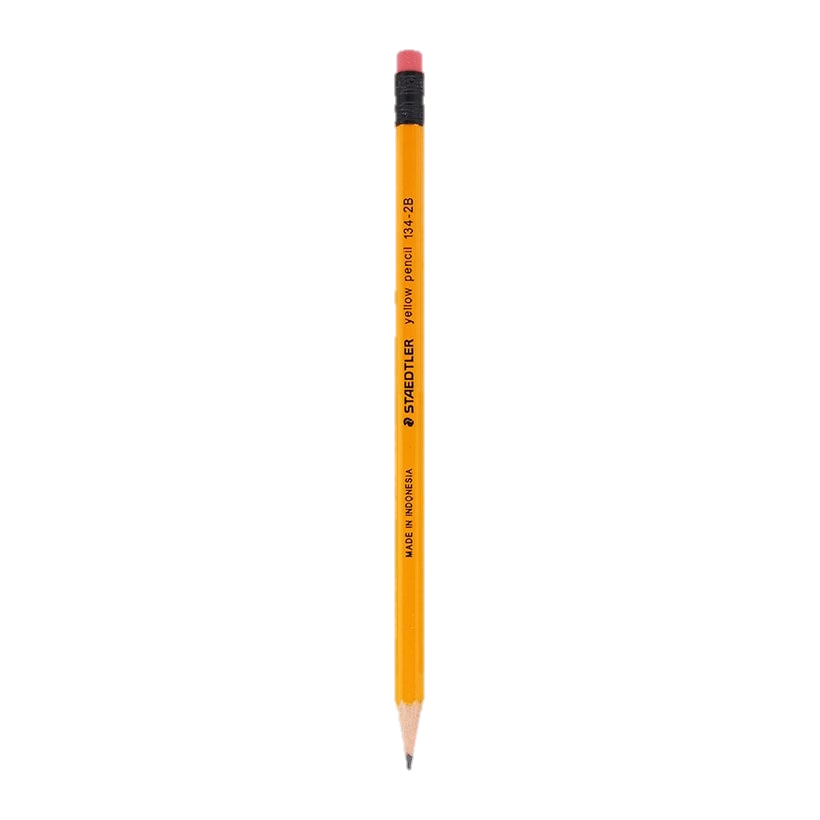 Hai tam giác bằng nhau thì đồng dạng
Hai tam giác đồng dạng thì bằng nhau
Hai tam giác bằng nhau thì đồng dạng
Hai tam giác vuông luôn đồng dạng với nhau
A
B
C
D
CÂU 7
Cho ABC đồng dạng với MNP theo tỉ số k thì 
tỉ số chu vi của hai tam giác đó bằng:
1
A
B
k
C
D
k2
CÂU 8
Cho ABC đồng dạng với MNP theo tỉ số k thì 
tỉ số chu vi của MNP với  ABC là :
1
A
B
k
C
D
k2
CÂU 9
Nếu ABC có MN // BC ( với M AB, NAC) thì:
AMN đồng dạng với ACB
A
B
ABC đồng dạng với MNA
AMN đồng dạng với ABC
C
D
ABC đồng dạng với ANM
CÂU 10
800
A
300
B
700
C
D
500
CÂU 11
32cm
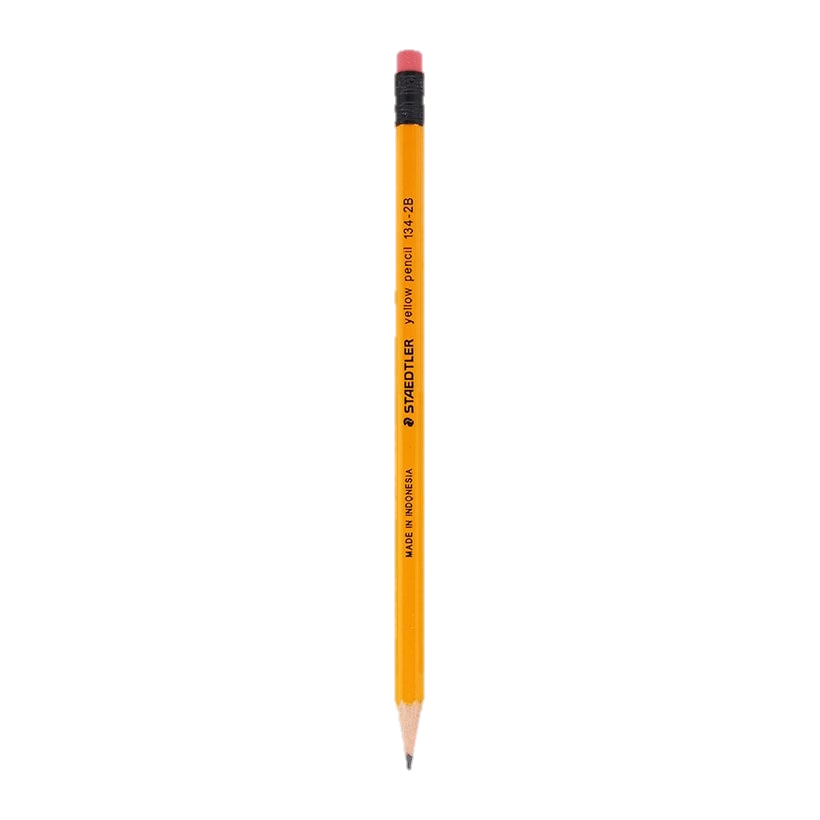 A
B
C
D
CÂU 12
Hình thang ABCD (AB // CD) có :
AB = 10cm; CD = 25cm, hai đường chéo cắt nhau tại O.
Chọn khẳng định đúng
AOB ∽ COD theo tỉ số đồng dạng k = 2
A
B
C
D
01
02
03
04
I. ĐỊNH NGHĨA
§5.
TAM GIÁC 
ĐỒNG DẠNG
II. TÍNH CHẤT
BÀI TẬP TRẮC NGHIỆM
BÀI TẬP TỰ LUẬN
Bài 1
Giải
Vì  ABC ∽ MNP
Bài 2
Cho ABC ∽ MNP và AB =4; BC =6; CA =5: MN =5. 
Tính độ dài các cạnh NP, PM.
Giải
Vì  ABC ∽ MNP
Bài 3
Giải
=>AB =4 000 000 cm = 4km
     AC= 6 000 000cm = 6km
        BC= 5 000 000cm = 5km
Bài 4
Trong hình 54, độ rộng của khúc song được tính bằng khoảng cách giữa hai vị trí C, D. Giả sử chọn được các vị trí A,B,E sao cho ABE ∽ ACD và đo được AB =20m, AC =50m, BE= 8m. Tính độ rộng của khúc sông đó.
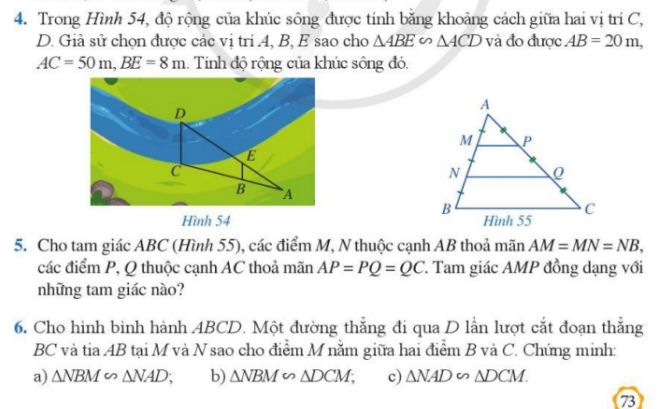 Giải
Vì  ABE ∽ ACD
CD= 20 m
Vậy :  Độ rộng khúc sông là 20m
Bài 5
Cho ABC (Hình 55), các điểm M, N thuộc cạnh AB thỏa mãn AM=MN= NB, các điểm P, Q thuộc cạnh AC thỏa mãn AP = PQ= QC. 
AMP đồng dạng với những tam giác nào?
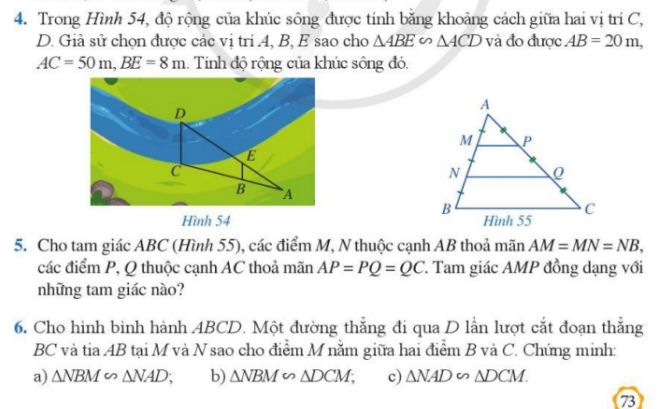 Giải
AMP ∽ ANQ ∽ ABC
A
B
Bài 6
N
M
Cho hình bình hành ABCD. Một đường thẳng đi qua D lần lượt cắt đoạn thẳng BC và tia AB tại M và N sao cho điểm M nằm giữa hai điểm B và C. Chứng minh
a)NBM ∽ NAD            b) NBM ∽ DCM              c) DCM ∽ NAD
D
C
Giải
Xét ADN có BM //AD (t/c hình bình hành)
NBM ∽ NAD (Hệ quả của Thales)
b)Xét DCM có BN //CD (t/c hình bình hành)
DCM ∽ NBM (Hệ quả của Thales)
c) Từ câu a và b ta có:
DCM ∽ NAD
HƯỚNG DẪN VỀ NHÀ
Ghi nhớ kiến thức trong bài.
Hoàn thành các bài tập trong SBT.
Chuẩn bị bài mới: "Bài 6: Trường hợp đồng dạng thứ nhất của tam giác".